OFFICE OF POST DOCTORIAL AFFAIRS INDUCTION SESSION
HR
OVERVIEW
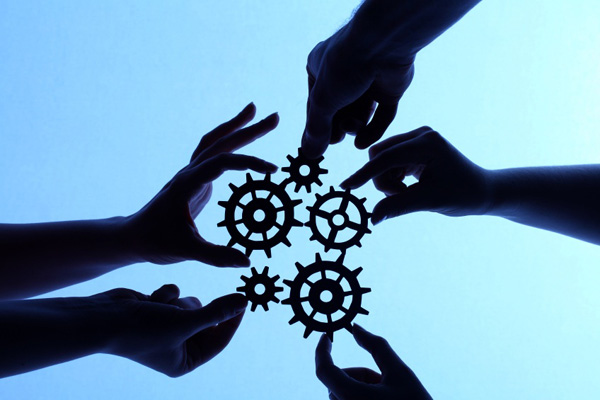 Excellent research is conducted in environments with a supportive and inclusive research culture where staff can flourish
Environment and Culture 
Managers and Mentors
Respect at Work
University Support Services
Returning Carer Scheme (RCS)
Research staff are recruited, employed and managed under conditions that recognise and value their vital contributions
Employment
Induction process
Induction checklist
Localisation
Career development
Staff review and Development (SRD)
Professional development
Career progression
Supported contract closure

For Guidance, please contact
 Department / Institute Administrator, Local HR team or Central HR team
Useful Links
University Information
HR Induction Link
Induction Checklist
HR Team
University Policies
Information for new starters
Overseas Working


University Services
Equality and Diversity
Wellbeing Services
Support Services
Personal and Professional Development
Employee Benefits
Any Questions/ Comments